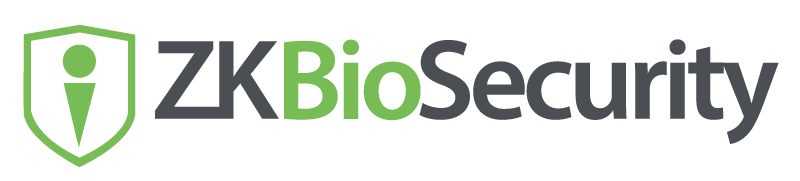 "Всё в одном" веб-ориентированная Биометрическая платформа управления безопасностью
Единое решение
Контроль доступа
Видеонаблюдение
Контроль лифта
Учёт рабочего времени
Паркинг
Патрулирование
Отель
Контроль посетителей
27,March,2018
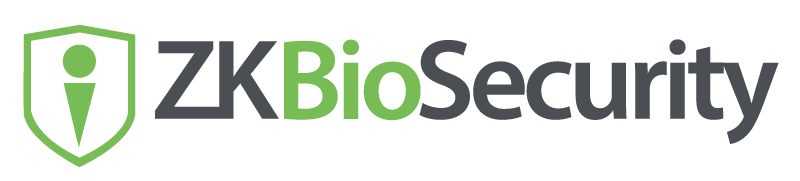 ZKBioSecurity является конечной платформой безопасности «Все в одном», разработанной ZKTeco. Он содержит несколько встроенных модулей:

Персонал
Контроль доступа
Учёт рабочего времени
Контроль лифта (online/ offline)
Гостиничный модуль
Контроль посетителей
Паркинг и видеонаблюдение
Патрулирование
Видеонаблюдение
Паркинг
Персонал
Рабочее время
Лифт
Доступ
Посетитель
Видео
Отель
Патрулирование
“Все-в-одном” веб-платформа для управления биометрической безопасностью
Особенности
Дополнительные возможности управления большими дверями
Биометрическое решение “Все в одном”
Камера LPR для парковки
Уведомления по электронной почте
Web-Based учёт рабочего времени
Функция автоматического резервирования данных
Поддержка устройства наблюдения ONVIF
Глобальный антиобход и связь
Web-Based платформа
Простой удобный пользовательский интерфейс
Функция охранной сигнализации онлайн
Гибкий формат  Флеш-накопителя
Настройки часового пояса для кнопки выхода и дополнительного входа
Дверная активация или деактивация
Гибкие средства проверки
Гостиничный модуль
Мобильное приложение
Управление автономным лифтом
"Всё в одном" веб-ориентированная Биометрическая платформа управления безопасностью
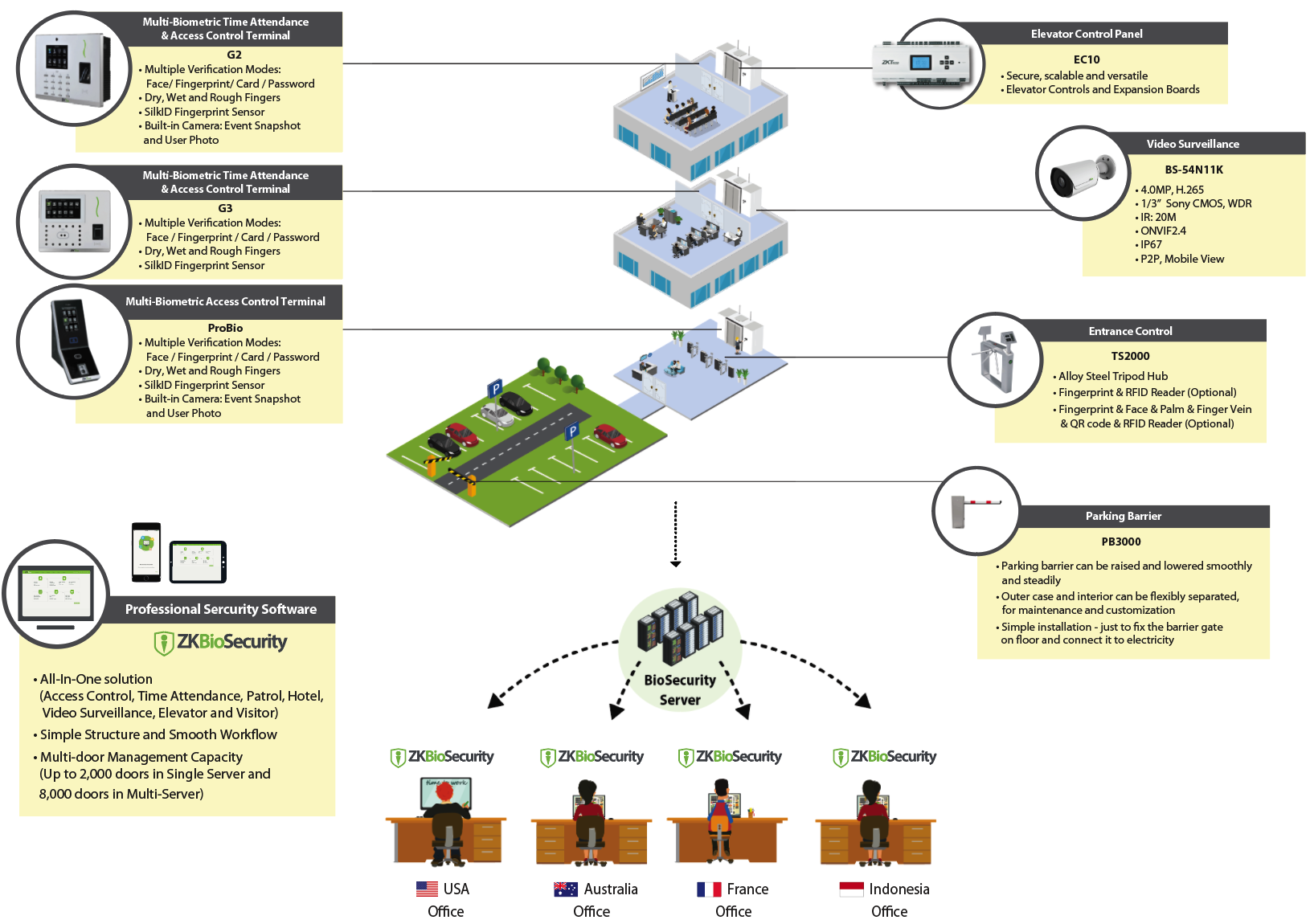 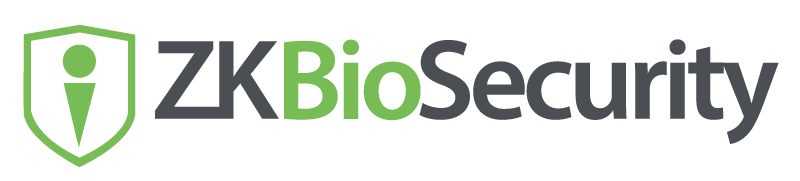 веб-ориентированный
Мобильное приложение
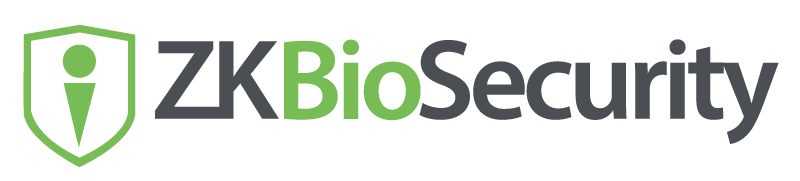 Основные сведения о программном обеспечении
1: Web Based софт для контроля доступа и учёта рабочего времени
Пользователи могут получить доступ к централизованной системе в любом месте своего веб-браузера, чтобы удаленно управлять тысячами автономных терминалов и контроллеров в глобальной сети (WAN).
2: Высокая интеграция с ZKBioHA
24х7 Гарантированные непрерывные услуги
Что такое BioHA
ZKBioHA - это решение высокой доступности для предприятия, оно может интегрироваться с платформой ZKBioSecurity для обеспечения профессиональной синхронизации в реальном времени бизнес-данных и обеспечение непрерывности бизнеса для клиента. Решение поддерживает высокую степень защищенности для различных программных платформ, приложений и основных баз данных, что позволяет обеспечить защиту данных и приложений для бизнес-системы клиентов.
Непрерывное ведение бизнеса
ZKBioHA обеспечивает профессиональную синхронизацию бизнес-данных в реальном времени и защиту непрерывности бизнеса для клиента, кроме того, она решает программную / аппаратную единую ошибку(например, обновление системы, компьютерный сбой, ошибки в программном обеспечении, взлом, поврежденные соединения и кибератаки) и реализует автоматический переход на другой ресурс в случае неспособности обеспечить непрерывность бизнес-системы.
Баги в ПО
Кибератаки
Прерванное соединение
Отключение питания
Поломка компьютера
3: Резервное копирование
ZKBioSecurity имеет функцию автоматического резервирования копирования, пользователи могут создавать резервные копии баз данных на локальном сервере в указанное место и временные рамки.
База резервного копирования
Восстановление базы
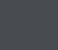 4: Очистка данных
Функция очистки данных, предназначенная для оптимизации производительности ZKBioSecurity по расписанию, очистка устаревших данных происходит в точных временных интервалах и выполненных модулях.
5: HTTPS
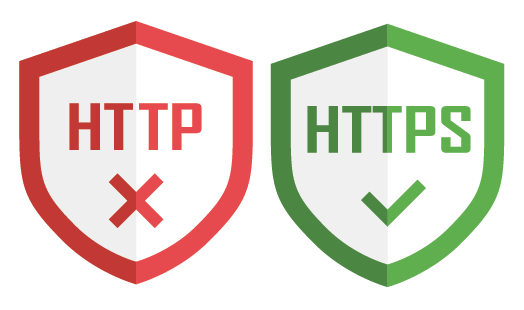 ZKBioSecurity обеспечивает высокую безопасную связь по компьютерной сети, HTTPS (HTTP Secure), адаптацию протокола передачи гипертекста, который широко используется в Интернете. Это означает, что все сообщения между вашим браузером и клиентом ZKBioSecurity зашифрованы.
6: Email
После настройки сервера электронной почты система может автоматически отправлять уведомление по электронной почте посредством привязки. Например, если дверь открыта принудительно, уведомление электронной почты будет отправлено администраторам; если у сотрудников есть необычные записи посещаемости, электронное письмо будет отправлено администраторам.
P.9
7: Журнал операций
Функция журнала операций контролирует и записывает операцию на MICRO / I. Эта функция позволяет пользователям проверять, кто выполнял каждую операцию, когда она была выполнена, что было выполнено и где она была выполнена. Кроме того, эта функция может помочь вам проанализировать причины системных ошибок или других типов проблем из данных записи.
8: API сторонних разработчиков (интерфейс прикладного программирования)
ZKBioSecurity - это платформа, которая может быть интегрирована со всеми сторонними программами. Функции включают ввод данных и запрос.
API
3rd Party Software
9: DNS
При использовании ZKBioSecurity в широкомасштабных централизованных решениях подключенное к Интернету устройство (терминалы, контроллер) может быть настроено для доступа из-за его (как) локальной сети. Используя IP-адрес, выделенный интернет-провайдером, конечный пользователь может подключиться к этому устройству.Отсутствие статического IP-адреса означает, что пользователь должен настроить параметры подключения устройства каждый раз, когда будет назначен новый IP-адрес.Управление несколькими устройствами будет затруднено, если IP-адреса будут постоянно меняться. Эту проблему можно решить, используя службу доменных имен (DNS).
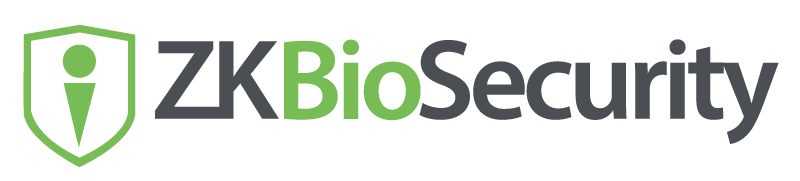 Давайте познакомимся поближе с модулем ZKBioSecurity
Доступ
Учёт рабочего времени
Отель
Посетители
Паркинг
Патруль
Видео
Персонал
Лифт
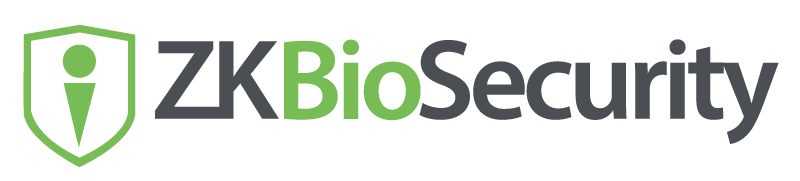 Персонал
Настройки управления отделом
который используется для определения организационной структуры Общества;
Настройки управления персоналом
которые используется для ввода личной информации, назначения отделов и подразделений (более 10 уровней), ведения и управления кадровой информацией и настройкой.
Персонал
Патрулирование
Посетители
Доступ
Паркинг
Персонал
УРВ
Лифт
Видео
Лифт
Personnel
Решение «все-в-одном» (область / отдел)
ZKBioSecurity имеет удобный интерфейс регистрации персонала, который позволяет администраторам вводить информацию сотрудника и сотрудников (включая отпечатки пальцев, карты RFID) и фотографию пользователя на одной странице.
Посетитель
Патруль
Паркинг
Персонал
Доступ
УРВ
Отель
Видео
Лифт
Форматы поддерживаемых карт
ZKBioSecurity совместим с большинством форматов карт RFID, таких как: EM, MiFare, DesFire EV1, Desfire EV2, Legic, HID Proximity, HID iClass, Felica, Type B и т. д.
HID
Proximity
HID
iClass
EM
MIFARE
DESFire EV1
Felica
Type B
LEGIC
Support
Support
Support
Support
Support
Support
Support
Support
Посетители
Персонал
Паркинг
Доступ
УРВ
Патруль
Отель
Лифт
Видео
Статистика
ZKBioSecurity имеет обзорную функцию просмотра количества сотрудников, количества шаблонов отпечатков пальцев, шаблона лица, шаблона пальцевой вены, номера карты, пола и другой статистической информации.
Это пример списка статистики ZKBioSecurity Statistics, как показано на графике, он может помочь администраторам легко и четко наблюдать за демографическим распределением компании.
Посетитель
Паркинг
Доступ
УРВ
Патруль
Персонал
Видео
Лифт
Лифт
Поддержка различной проверки
(Отпечаток пальца, пальцевая вена, карта и т. д.)
ZKBioSecurity поддерживает различные виды биометрических проверок, таких как отпечаток пальца, пальцевая вена, RFID-карта, которые подают данные, которые будут записаны ZKBioSecurity.
Распознование по отпечаткам пальцев
Распознование по пальцевой вене
Распознование по EM Card
Распознование по лицу
Патрулирование
Посетители
Паркинг
Доступ
УРВ
Персонал
Видео
Отель
Лифт
Поддержка высокоскоростного портативного HD Doc-сканера
Информация о пользователе. Захват области+Фото Паспорта+распознавание. При регистрации посетителей он поддерживает захват изображений пользователя, фотографии паспорта и сохранения фотографий одним нажатием и использует функцию OCR для автоматического считывания удостоверения личности (удостоверения личности, паспорта и т. д.) И заполнения важной информации для быстрой регистрации.
Паспортное фото+OCR распознование
Функция OCR автоматически считывает документ, удостоверяющий личность
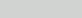 Захват  фото пользователя или загрузка с локального ПК
Фотография сотрудников в один клик
Посетитель
Персонал
Паркинг
Доступ
УРВ
Патруль
Видео
Лифт
Отель
Отчёт
Модуль посещаемости поддерживает создание сводного отчета для администратора, включая ежедневное посещение, «Оставить резюме», «Ежедневный отчет», «Ежемесячная информация», «Статистика за месяц», «Отчет о ведении дел», «Годовой отчет», «Автоматический отчет».
Посетители
Паркинг
Персонал
Доступ
УРВ
Патруль
Отель
Видео
Лифт
Поддержка iPhone и Android приложений
Предлагает функции редактирования / ввода персонала. Управление распределением контроля доступа. Функция позволяет пользователям в режиме реального времени добавлять, удалять или проверять информацию о конкретных сотрудниках в мобильном приложении.
Personnel Data  modification
Menu
Setting (Personnel)
* Пользователи могут загружать приложение ZKBioSecurity. через App Store на iOS или в Google Play Store на Android
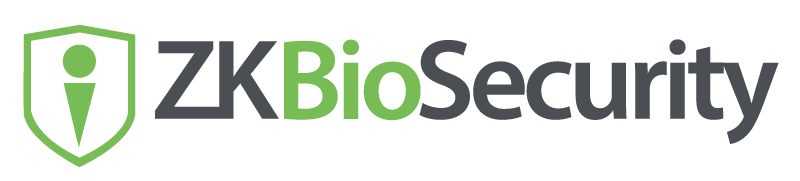 Модуль контроля доступа
Контроль доступа - это веб-система управления, которая обеспечивает расширенные функции управления доступом, управление сетевой панелью, управления доступом через компьютер и унифицированное управление доступом персонала. Система контроля доступа устанавливает время открытия и уровни открытия для зарегистрированных пользователей.
Доступ
Персонал
Точка выхода
С помощью Global I / O точка вывода позволяет администраторам настраивать связи, где различные события могут быть связаны с любыми другими входами / выводами / событиями в системе. Эти связи могут быть активированы различными событиями с разными уровнями доступа, недопустимыми картами, непризнанными отпечатками пальцев и обнаружением движения могут инициировать коррелированные выходы (Alarm, IP Camera ... и т. Д.).
Глобальная связь
Доступ
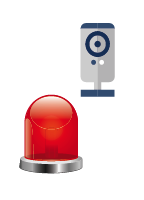 Одной из выделенных функций ZKBioSecurity является глобальная связь. Он способен автоматизировать интерактивные функции и систему уведомлений системы. В процесс оповещения входят несколько уровней, включая входы и выходы реле, видеозапись и фотосъемку (ONVIF), активное время, уведомление по электронной почте и голосовые подсказки.
УРВ
Видеосвязь
Фотосъемка, видеозапись и Всплывающее видео для предупреждения администраторов, когда происходят исключительные события, такие как: Принудительное прикладывание пальца / Карточка, пользователя из черного списка, принудительное открытие двери и незаконный доступ к часовому поясу и т. д. Кроме того, видео может включать в себя кадры до возникновения событий. Длина видеоматериала может составлять до 180 секунд.
Лифт
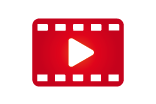 Отель
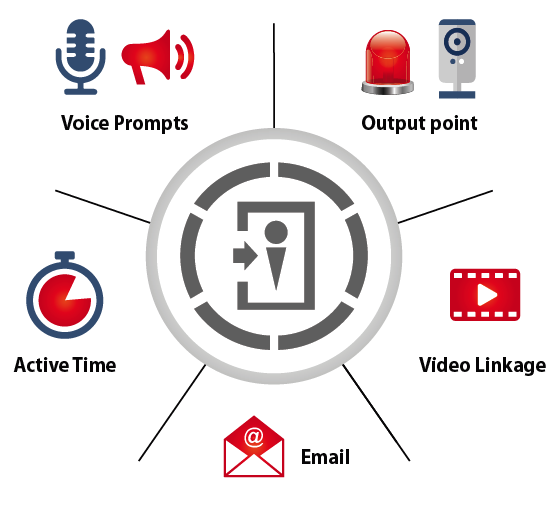 Уведомление по E-mail.
Уведомление по электронной почте позволяет системе автоматически отправлять электронную почту, чтобы уведомлять администраторов о возникновении определенных событий.
Посетитель
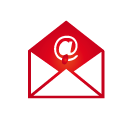 Активное время
Администратор может установить активное время для привязки по предопределенным часовым поясам или диапазону дат.
Паркинг
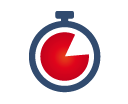 Патруль
Связанные голосовые подсказки
Голосовая связь объявит серию предупреждающих сообщений, которые сопровождаются звуками сирены. Эти сообщения о привязке будут вызваны конкретными действиями.
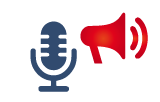 Видео
Персонал
Доступ
Глобальный антипропуск
Global Anti-Passback - это расширенная функция безопасности, расширяющая уровень безопасности по отношению к незарегистрированному доступу, если какой-либо человек входит в зону безопасности без проверки подлинности, включая хвостовое управление в качестве лица красного цвета на изображении ниже, после чего это лицо будет заблокировано в зоне безопасности , даже если у человека есть право доступа.
УРВ
Лифт
Отель
Посетитель
Все сотрудники:
Глобальный Anti-Passback будет работать на всех людей.
Паркинг
Только выбранный персонал:
Анти-обратная связь эффективна только для этих выбранных сотрудников.
Патрулирование
Исключить выбранный персонал:
Анти-обратная связь эффективна только для того, чтобы исключить выбранный персонал.
Видео
Персонал
Доступ
Глобальная блокировка
Global Interlock - это еще одна расширенная функция безопасности, которая повышает уровень безопасности, взаимодействуя с различными областями безопасности. Это препятствует тому, чтобы люди открывали более одной двери за один раз, даже если у людей есть несколько способов доступа к дверям. Он также может точно назначать способы доступа, включая активацию конкретных дверей, только когда соответствующие двери заперты правильно.
УРВ
Лифт
1/F
(Initial Floor)
1/F
(Initial Floor)
Отель
Посетители
Лифт не работает, считыватели карт не работают, отпечатки пальцев не работают
Работает лифт,  Считыватели карт,
Отпечатки пальцев
Паркинг
Патруль
Видео
Персонал
Доступ
Кто внутри?
Используя функцию «Кто внутри», администраторы могут проверить, сколько человек осталось в определенной области / комнате, с подробным указанием идентификатора персонала, имени, фамилии,  отдела и времени доступа.
УРВ
Лифт
John Wilkinson is inside the Area A
Отель
Посетитель
Area A
018964	John	Wilkinson	Account	015635	5:00pm
Паркинг
Патруль
Видео
Персонал
Доступ
Ограничение доступа
УРВ
Возможность ограничить количество людей, получающих и выходящих из области. Вы также можете установить максимальное количество людей, прибывающих и выходящих из комнаты. Например, если номер зарезервирован для 10 человек, система будет принимать только подтверждение карты для таких 10 человек.
Лифт
15
14     13
12	       11    10
9
7	6	5	4	3	2	1
Максимум зарезервировано для 10 человек
Контроль доступа позволяет только 10 пользователям получить доступ
Отель
Посетители
Паркинг
Патруль
Видео
Персонал
Доступ
E-Map
E-Map позволяет администраторам четко и точно просматривать все точки событий. Благодаря своей форме и многоуровневой структуры E-карты, администраторы могут одновременно отслеживать события нескольких уровней / областей.
УРВ
Лифт
Отель
Посетители
Паркинг
Патруль
Видео
Персонал
Контроль
Часовой пояс управления доступом (карта / отпечаток пальца)
Это позволяет установить время использования двери. В течение определенных периодов времени для конкретных дверей Вы можете решить, когда дверь открывается через распознавание комбинации отпечатков пальцев, лица, пароля, карты и мульти-аутентификации в определенное время и конкретный период, так что пользователи могут получить доступ только к указанным дверям во время определенных периодов времени.
УРВ
Лифт
Отель
Посетители
Паркинг
Патруль
Видео
Персонал
Вспомогательный вход и выход
Доступ
Вспомогательный вход:
Он в основном используется для подключения к устройствам, таким как инфракрасный датчик или датчик дыма, кнопка выхода, контактный датчик, дверной контакт и сигнализация вторжения.
Вспомогательный выход:
В основном подключается к сигналу тревоги, используется, когда соединение работает, например, охранная сигнализация, сигнализация, светодиодный индикатор, зуммер.
УРВ
Лифт
Отель
Пользователь
Паркинг
Патруль
Видео
Персонал
Доступ
Гибкая и редактируемая текстовая функция для светодиодной / ЖК-панели дисплея
ZKBioSecurity обеспечивает программируемую функцию светодиодного / жидкокристаллического дисплея для отображения редактируемой информации и информации о персонале в режиме реального времени.
УРВ
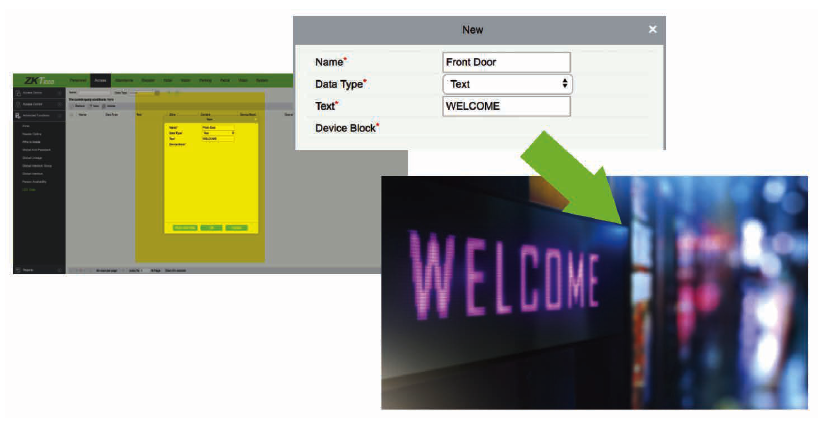 Лифт
Отель
Посетители
Паркинг
Патруль
Видео
Персонал
Доступ
Мониторинг в реальном времени
ZKBioSecurity позволяет пользователям в реальном времени отслеживать всю систему, отображая все детали состояния, ненормальное положение каждой двери и поддерживая видеосвязь и всплывающее окно с фотографией после того, как произошло событие привязки.
УРВ
Лифт
Отель
Посетитель
Паркинг
Патруль
Видео
Персонал
Доступ
Удаленная блокировка
В этом интерфейсе администраторы могут удаленно открывать / закрывать / блокировать двери (двери). Кроме того, после того, как дверь (двери) заблокирована, дверь (двери) будет заблокирована, все полномочия доступа будут временно отменены, пока блокировка не будет отключена.
УРВ
Лифт
После нажатия кнопки «Active lock down» все двери будут заблокированы в одно и то же время.
Отель
Посетители
Паркинг
Патруль
Видео
Персонал
Доступ
Запись доступа с настраиваемыми форматами
Запись контроля доступа является важным моментом для большинства администраторов, чтобы выбрать подходящую систему контроля доступа, ZKBioSecurity предоставляет подробный отчет. Администраторы могут использовать отчеты, выбирая нужные поля отображения.
УРВ
Лифт
Отель
Посетители
Паркинг
Патруль
Видео
Персонал
Доступ
Предельная запись по часовому поясу
В качестве администратора можно использовать ограниченный доступ к определенным дням. Например, вы можете запретить людям въезд в праздничные дни. ZKBioSecurity - это хорошая система контроля доступа, которая позволяет вам это сделать.
УРВ
Лифт
Отель
Посетители
Паркинг
Понедельник - пятница
Патруль
Суббота - воскресенье
Видео
Персонал
Поддержка iPhone и Android APP
Доступ
Предлагает записи контроля доступа в режиме реального времени, пользователи могут проверять отдельные записи контроля доступа к дверям, просто регистрируясь на мобильных телефонах, и могут проверять записи тревог на странице тревоги и могут выполнять позиционирование мест тревог для удобства отслеживания несчастных случаев. ZKBioSecurity также поддерживает дистанционное открытие и закрытие дверей, пользователи могут выполнять дистанционное управление дверью с помощью нескольких простых щелчков на своих телефонах.
УРВ
Лифт
Отель
Посетители
Menu
Door Operation
Report (Access)
Паркинг
* Пользователи могут загружать приложение ZKBioSecurity. через App Store на iOS или в Google Play Store на Android
Патруль
Видео
Персонал
Доступ
Отчёт
УРВ
Модуль посещаемости поддерживает создание сводного отчета для администратора, включая ежедневный посещаемость, «Оставить резюме», «Ежедневный отчет», «Месячная статистика», «Месячная статистика», «Отчет о ведении дел», «Годовой отчет», «Автоматический отчет».
Лифт
Отель
Посетитель
Паркинг
Патруль
Видео
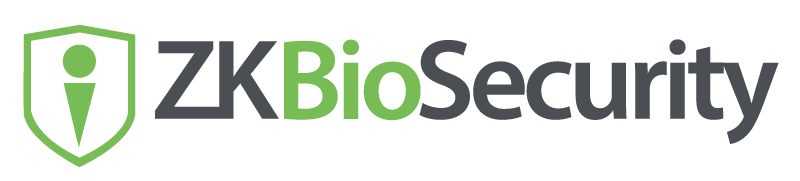 Учёт рабочего времени
В качестве платформы безопасности «Все в одном» ZKBioSecurity содержит веб-модуль учета посещаемости. Администраторы могут управлять рабочим временем в любом месте, когда есть доступ к Интернету. Кроме того, это мощная система Time Attendance, которая может обрабатывать большую часть сложных обстоятельств, связанного с посещаемостью, например, гибкие сдвиги, многоуровневое OT, перекрестную смену и онлайн-заявку с многоуровневым одобрением.
Учёт рабочего времени
Посетитель
Паркинг
Патруль
УРВ
Персонал
Доступ
Отель
Видео
Лифт
Гибкое групповое планирование
ZKBioSecurity обеспечивает гибкое групповое планирование для администраторов, предоставляя пользователям группировать своего сотрудника, целую компанию и отдельный отдел с одинаковыми правилами посещаемости, или пользователи могут устанавливать параметр посещаемости, например, правила регистрации, выписки и сверхурочных.
Паркинг
Посетитель
Патруль
Персонал
Доступ
УРВ
Отель
Лифт
Видео
Контроль доступа и отслеживание посещаемости LPR
В отличие от большинства систем Time Attendance на рынке, ZKBioSecurity может связываться с терминалом управления доступом, панелью управления и терминалом LPR и получать записи доступа для расчета посещаемости времени.
Камера LPR сканирует номер на номерной знак, когда автомобиль приближается к диапазону считывания
NEW YORK
DFG-7895
Стояночный барьер снимается после подтверждения регистрации
Записан
Персонал
Посетитель
Паркинг
Доступ
Патруль
УРВ
Отель
Видео
Лифт
Вход для сотрудников
Самостоятельный вход сотрудников - это самая современная функция для того, чтобы сотрудник мог заходить на сервер для выполнения функций, связанных с работой, где угодно и в любое время, например, обновлять информацию о персонале, оставлять заявку, исключительное приложение (в том числе, OT, ручной удар, регулировку сдвига), самостоятельно запрос отчета и т. д.
Сотрудники могут:
Подать заявку
Применить ручной удар
Подать сверхурочную работу
Самостоятельный отчет
Посетитель
Персонал
Патруль
Доступ
УРВ
Видео
Паркинг
Отель
Лифт
Multi-Место
Пользователи могут получить доступ к централизованной системе в любом месте своего веб-браузера, чтобы удаленно управлять тысячами автономных терминалов и контроллеров в глобальной сети (WAN).
Admin 1	 Admin 2	   Admin 3	Admin 4
Офис в Австралии
Офис в Индонезии
Офис во Франции
Офис в США
Посетители
Паркинг
Доступ
Персонал
Патруль
УРВ
Видео
Отель
Лифт
Слияние с третьим лицом Управление персоналом
Чтобы расширить функциональность ZKBioSecurity, интеграция ERP и HR возможна путем создания автоматических данных с настраиваемыми атрибутами, такими как имя персонала, отдел, область, идентификатор персонала и т. д.
Посетитель
Персонал
Паркинг
Патруль
Доступ
УРВ
Видео
Отель
Лифт
Планирование гибкого сдвига
В разных отраслях существуют разные требования к смещению УРВ, некоторые из которых подвержены хаотической ситуации, такие как розничная торговля, F & B и сторожевая охрана, управление сменой с гибкостью имеет важное значение для управления их операциями.
Персонал
Посетитель
Паркинг
Патруль
Видео
УРВ
Отель
Доступ
Лифт
Многоуровневые утверждения и автоматические оповещения по электронной почте
Уведомления по электронной почте для исключений посещаемости и многоуровневых утверждений.
Старший менеджер
Помощник менеджера
Главный менеджер
Менеджер
Уведомления по электронной почте отправляются сотрудникам для предупреждения о посещаемости в случае позднего, раннего ухода и отсутствия.
Leave or manual punches can be applied through ZKBioSecurity, which  can be approved by multi-level approvers who are set by hierarchical  level
Посетители
Патруль
УРВ
Паркинг
Доступ
Видео
Персонал
Отель
Лифт
Отчёт
Модуль посещаемости поддерживает создание отчетов для администраторов, таких как «Ежедневный отчет», «Оставить резюме», «Месячная статистика», «Месячная статистика», «Отчет отдела» и т. д.
Чтобы максимизировать эффективность работы, ZKBioSecurity поддерживает автоматическое создание отчета с использованием настраиваемых форматов и полей.
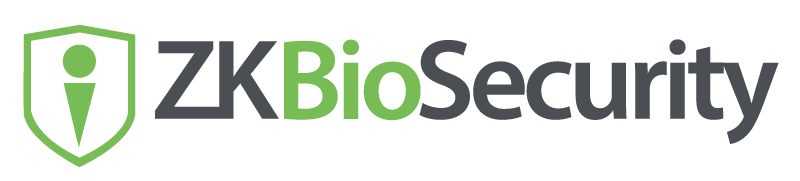 Лифт
Управление лифтом в основном контролирует аутентификацию доступа к лифту, чтобы управлять правами доступа персонала (с использованием RFID-карты, отпечатка пальца и других биометрических технологий) на разные этажи и контролировать мероприятия лифта. Пользователи могут устанавливать зарегистрированных пользователей на определенный этаж и взаимодействовать с модулем управления доступом для контроля.Только авторизованные пользователи могут получить доступ к определенным этажам и дверям в течение определенного периода времени после проверки подлинности.
Лифт
Посетитель
Персонал
УРВ
Патруль
Паркинг
Доступ
Отель
Лифт
Видео
Максимальная поддержка 58 этажей
ZKBioSecurity разработала уникальную функцию для управления лифтом, панели EC10 с доской расширения EX16, которая предоставляет клиентам самое безопасное, масштабируемое, универсальное и доступное решение для управления доступом, доступное сегодня для лифтов. Он поддерживает максимум 58 этажей лифта.
58 этажей
EX16
EX16
EX16
EC10
Посетители
Персонал
Паркинг
УРВ
Доступ
Отель
Патруль
Видео
Лифт
Глобальная связь
Управление лифтом поддерживает глобальную функцию связи для запуска событий / аварийных сигналов после выполнения условий, таких как незарегистрированный персонал, незаконный доступ к часовому поясу, принудительная проверка и т. д.
Посетитель
Паркинг
УРВ
Персонал
Патруль
Доступ
Отель
Лифт
Видео
Ограничение работы лифта по временным интервалам
Интеграция с продуктами ZKTeco также позволяет ограничить работу лифтов в определенное время. Для фактической реализации, если управление лифтом установлено, чтобы прекратить работу, чтобы подняться вверх с 9:00 до 7:00 утра, несанкционированным лицам будет разрешено спускаться только вниз даже с карточками для доступа к другим этажам.
9:00am
9:00pm - 7:00am 
Going Upward Disallowed
Elevator
Floor Assigned
9:30pm
Посетители
Патруль
Паркинг
УРВ
Персонал
Доступ
Видео
Отель
Лифт
Поддержка режима онлайн / автономного режима
Управление лифтом ZKTeco может работать в режиме онлайн или в автономном режиме.
TCP/IP
Not Required
With  TCP/IP
Онлайн-режим: требуется TCP / IP, а все транзакции с доступом к лифту хранятся локально в контроллере лифта и автоматически загружаются на задний сервер.
5 IN6 O WIEGAN 8 OUT7
v
va
WI
WIEGAN N8 OUT7
18 MON
18 MON
17 32 ESC MENU OK Reset
17 32 ESC MENU OK Reset
24 25 26
24 25 26
21 22 23
21 22 23
19 20 21
19 20 21
16 17 18
16 17 18
13 14 15
13 14 15
10 11 12
10 11 12
7 8 9
7 8 9
4 5 6
4 5 6
1 2 3
1 2 3
Онлайн-режим: онлайн-данные могут считываться с текущего Mifare, который не требует TCP / IP. Преимущество использования онлайн-режима - вы можете установить управление лифтом даже на старые лифты с максимально недорогой стоимостью установки.
Online Mode
Offline Mode
Паркинг
Посетители
Персонал
УРВ
Доступ
Патруль
Видео
Отель
Лифт
Отель. Посетитель. Связь с видеомодулем.
Настройка доступа к одной точке доступа для модуля «Отель и посетитель», администраторы могут устанавливать индивидуальные права доступа на разные этажи и двери, чтобы максимально повысить уровень безопасности для разных приложений, например, гости отеля могут получить доступ только к их жилью и ограничить посетителя только этажом.
Отель
Посетители
Видео
Лифт
Посетитель
Патруль
Паркинг
УРВ
Персонал
Доступ
Отель
Видео
Лифт
Отчёт
Модуль управления лифтом поддерживает создание отчетов для сводки всех транзакций, событий исключения и прав доступа (по этажу или персоналу).
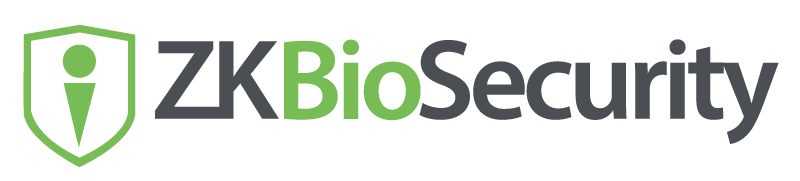 Отель
Отель
Он предоставляет услуги по управлению услугами отеля, включающие регистрацию, превышение лимита пребывания, выезд, расчет ставок и установку и управление блокировками.
Посетители
Персонал
Видео
УРВ
Паркинг
Доступ
Патруль
Отель
Лифт
Онлайн бронирование
Онлайн-бронирование - это изюминка модуля управления отелем, который позволяет сотрудникам / администраторам делать удаленные записи в режиме онлайн-бронирования, если они связаны с Интернетом. Кроме того, с удобным интерфейсом, администраторы / сотрудники могут четко проверить, сколько комнат в настоящее время доступно, и легко зарезервировать специальные комнаты в течение определенного периода времени для клиентов.
Номер может быть зарезервирован на определенный период времени.
Комната занята (недоступна) в течение периода определенного времени и не может быть зарезервирована.
Номер был зарезервирован
Выбрать комнату
Посетитель
Персонал
Отель
УРВ
Паркинг
Патруль
Доступ
Видео
Лифт
Потеря карты
Гости получают карточку отеля после регистрации,  ранее, если гость терял карточку гостиничного номера, это было большой проблемой в старой системе управления отелем, однако ZKBioSecurity предлагает лучший и простой способ решить эту проблему. Персонал отеля должен только использовать функцию «Сообщить о потере карты», а затем зарегистрировать новую карту для гостя, как только гость проведет новой карточкой по замку, новая карта заменит старую карту и удалит старый доступ к карте в то же время.
Новая карта заменяет старую
Проведите новую карту на правой двери
Утерянные данные карты будут удалены автоматически
Потеря карты
Посетитель
Патруль
Персонал
УРВ
Видео
Стоянка
Доступ
Отель
Лифт
Слияние с модулем контроля доступа и лифта
Модуль управления лифтом позволяет гостю использовать лифт в определенное время. Например, чтобы зарезервировать гостиничный номер и лифт, персонал отеля просто выберет соответствующую дату и время через веб-платформу ZKBiosecurity. Эта проверенная и признанная процедура может помешать гостю снова войти в гостиничный номер и лифт с потерянной карточкой.
Room Booked  Successfully
24 25 26
21 22 23
19 20 21
16 17 18
13 14 15
0 11 12
9
Room Booked  Unsuccessfully
24 25 26
21 22 23
19 20 21
16 17 18
13 14 15
0 11 12
9
Посетитель
Персонал
УРВ
Патруль
Доступ
Паркинг
Отель
Видео
Лифт
Усовершенствованный способ оплаты потребления
Гости отеля часто должны совершать платежи наличными или кредитной картой.ZKBioSecurity предлагает расширенный вариант для гостей оплачивать при регистрации.Просто введите карточку отеля после еды, где бы вы ни находились в лаунджах отеля, кафе или ресторанах, а гости могут оплачивать расходы при выходе из отеля.
Гости могут предъявить карточку в номере для оплаты, а затем взимать плату при регистрации.
Расширенный вариант
в мини-баре
После ужина	 в кафе
в ресторане
Оплачивайте счета гостиночной картой
Посетители
Персонал
УРВ
Патруль
Доступ
Видео
Паркинг
Отель
Лифт
Отчёт
Чтобы завершить менеджмент отеля, необходим отчет, а модуль управления сайтом ZKBioSecuerity предлагает подробный отчет, включая регистрацию гостей, регистрацию номера, стоимость номера, карточку эмиссии, запись разблокировки.
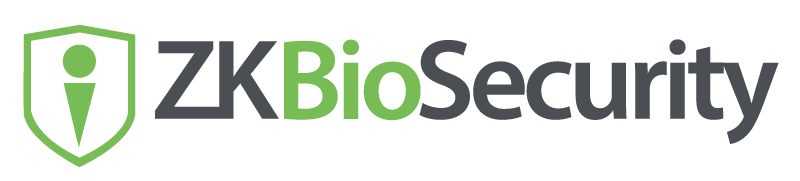 Посетители
Модуль посетителей
Модуль посетителя - это веб-система управления, которая реализует регистрацию , выездную регистрацию, захват моментальных снимков, статистику количества посетителей, управление резервированием и распространение информации среди сайтов регистрации. Он отлично интегрирован с системой контроля доступа и системой управления лифтом. Он обычно используется на стойках регистрации и воротах предприятий для управления посетителями.
Посетители
Персонал
Патруль
УРВ
Паркинг
Доступ
Видео
Отель
Лифт
Многоточечное управление регистрацией посетителей на основе Web
Поддерживает настройку точек регистрации посетителей, управление посетителями с множеством точек и совместное использование публичной базы данных управления.
Посетитель
Патруль
УРВ
Персонал
Паркинг
Доступ
Отель
Лифт
Видео
Personnel
Функции уведомления по электронной почте и SMS
При регистрации посетителей, при посещении сверхурочных, регистрации посетителей, регистрации посетителей в овертайме, проверки посетителей, контрольных списков система будет доставлять электронную почту или SMS-уведомление посетителям, получателям или менеджерам на сайте регистрации. Шаблоны SMS и электронной почты поддерживают настройку, шаблоны с различным содержимым, правила доставки и получатели в соответствии с условиями могут быть настроены. Если он установлен для доставки в день посещения, все уведомления будут доставляться конкретным получателям в определенное время.
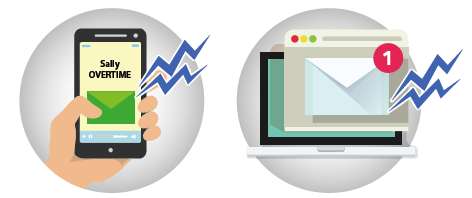 If there is an overtime visit, the system will deliver e-mail or SMS notification  to visitors, recipients or managers in registration sites.
Посетители
Контроль
Персонал
УРВ
Патруль
Паркинг
Видео
Отель
Лифт
Процесс управления посетителем
Сотрудники могут помочь посетителям сделать зарезервированную регистрацию, информация о успешном бронировании будет доставлена по электронной почте или SMS для уведомления получателей, посетителей и менеджеров регистрации и т. д. Регистрация посетителей может также осуществляться путем регистрации удостоверения личности (OCR или ID Reader), подписи, фотосъемки, захвата паспорта или регистрации информации о машине и т. д. В целях повышения уровня безопасности.  Владелец посещения обеспечивает автоматическое распределение группы полномочий отдела получателей в соответствии с местонахождением посетителя. Кроме того, функция копирования позволяет пользователям выбирать необходимую информацию посетителя и копировать на новые интерфейсы регистрации, включая информацию о получателе, причины посещения, корпоративную информацию, информацию о полномочиях и т. д., Что обеспечивает удобство и экономию времени для групповой регистрации посещения. После успешной регистрации посетители могут иметь доступ к указанным областям с карточками посетителя. Он поддерживает несколько режимов проверки, включая карточку, пароль, отпечаток пальца, QR-код и т. д. После посещения посетители могут вернуть карты на сайт регистрации для проверки.
Sally  has left
the school
Регистрация	     Регистрируется OCR / ID Reader	            Всплывающие уведомления для нового посетителя
Как только посетители регистрируются, ему может быть разрешено получить доступ ко всей области офиса / здания
Entrance Control
Car Park System	Elevator Control
Access Control
AUTHORISED
AUTHORISED
AUTHORISED
Get Access
Get Access
Get Access
Get Access
Посетители
Паркинг
УРВ
Патруль
Персонал
Доступ
Отель
Видео
Лифт
Отчёт
Модуль посетителя может обобщать полезную информацию посетителя, посетившего последнее место и историю посетителей.
Посетители
УРВ
Персонал
Паркинг
Доступ
Патруль
Отель
Видео
Лифт
Поддержка iPhone и Android APP
Предлагает услуги бронирования и регистрации мобильных пользователей, включая имена, номера телефонов, временные интервалы посещений. Пользователи также могут просматривать статус зарегистрированных посетителей и подробные записи посетителей с помощью приложения ZKBioSecurity. в любой момент.
Меню	                 Бронирование	                История посещений
* Пользователи могут загружать приложение ZKBioSecurity. через App Store на iOS или в Google Play Store на Android
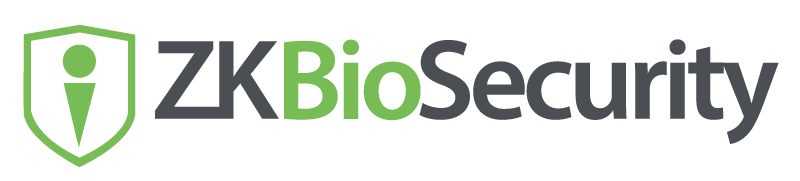 Паркинг
Модуль паркинга
Автоматическое и интеллектуальное управление транспортным средством эффективно и точно контролирует и управляет транспортными средствами на всех выходах и входах по различным критериям.
Посетители
Патруль
Персонал
УРВ
Доступ
Паркинг
Видео
Лифт
Отель
Автоматическая проверка лицензионных номеров (с камерой LPR)
Технология LPR - это приложение технологии распознавания видеоизображений в области идентификации автомобильных номеров. Его работа начинается, когда автомобиль находится на входе на стоянку, камера LPR будет сканировать на символах номерного знака, а технология распознавания идентифицирует номерной знак, цвет и другую информацию. Если номер на номерном знаке действителен, барьер автостоянки будет поднят для доступа, иначе доступ не будет разрешен.
Камера LPR сканирует номер с номерного знака, когда автомобиль приближается к диапазону считывания
DFG 7859
Шлагбаум снимается после подтверждения регистрации
Посетители
Видео
УРВ
Паркинг
Патруль
Отель
Персонал
Доступ
Лифт
Управление платежами
ZKBioSecurity предлагает расширенный вариант для пользователей оплачивать парковку, когда они входят в автостоянку. Пользователи могут просто предъявлять карточки у входа и оплачивать расходы, покидая автостоянку.
Приложите карту к ридеру	       Деньги спишутся с карты
Патруль
Посетитель
Персонал
УРВ
Доступ
Паркинг
Отель
Лифт
Видео
Мониторинг парковки в режиме реального времени
Он предоставляет дополнительную функцию администраторам для мониторинга в реальном времени в комнате для мониторинга, вы можете проверять видеоизображения и информацию о въезде и выходе всех охранных кабинок на всех автостоянках.
Посетитель
Персонал
УРВ
Патруль
Доступ
Паркинг
Видео
Отель
Лифт
Отчёт
В качестве используемой системы управления парковкой LPR модуль парковки ZKBioSecurity предоставляет номера подробного отчета, отчета номерного знака, сведения о тарифах, транспортные средства на стоянке, ежедневные и ежемесячные отчеты и т. д.
Патруль
Посетители
УРВ
Паркинг
Персонал
Доступ
Отель
Видео
Лифт
Поддержка iPhone и Android APP
Предоставляет функцию распределения полномочий удаленного удаленного доступа к автомобилю (назначенное время / дата / вход и выход), данные о припаркованных машинах, которые стоят больше положенного времени, могут быть просмотрены в отчетах для быстрого перераспределения / обновления действительных парковочных периодов. Пользователи могут также устанавливать парковочные места на месяц(с фиксипрованными автомобилями) или почасовые парковочные места с временными транспортными средствами для удобства установления оплаты.
Распознавание лицензионных знаков (LPR) позволяет захватывать изображение номерного знака, пользователи могут просмотреть все данные о состоянии парковки существующих автомобилей и истории парковки автомобиля на мобильном устройстве.
Авторизация автомобиля
Меню
История посещений
* Пользователи могут загружать приложение ZKBioSecurity. через App Store на iOS или в Google Play Store на Android
Патруль
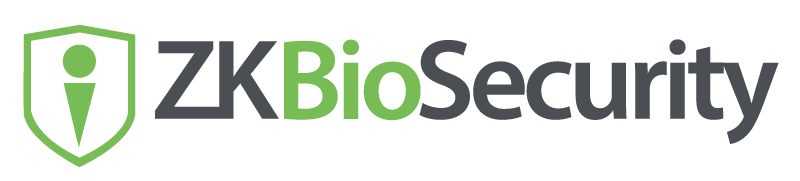 Модуль патрулирования
Модуль онлайн-патрулирования является новым экономически эффективным способом для управления патрулированием. ZKBioSecurity может использовать терминалы контроля и контроллеры (считыватели), чтобы действовать как контрольные точки контроля надзора, конечным пользователям не требуется выполнять другой набор оборудования для управления патрульной охраной.Кроме того, терминалы и считыватели ZKTeco предлагают биометрические технологии для повышения уровня безопасности патрульных охранников. Этот модуль может использоваться в некоторых конкретных вертикальных отраслях, таких как тюрьма, аэропорт и т. д.
Посетители
Персонал
УРВ
Патруль
Паркинг
Доступ
Видео
Отель
Лифт
Управление
Guard Patrol - эффективный модуль для управления вашими охранниками, завершающими все их патрулирование в нужное время. Наша система охраны использует новейшие технологии, позволяющие точно отслеживать время патрулирования и когда были посещены ключевые области.
Система работает, устанавливая контроль доступа в районах вокруг здания, подлежащих проверке. Охранники проверили свои смарт-карты или другую биометрическую аутентификацию в этих точках, чтобы отметить время посещения. Используя существующий контроль доступа и посещаемость, это снижает затраты и обеспечивает выполнение задач по патрулированию.
Check Point 3
Check Point 2
Check Point 1
Check Point 4
SECURITY
SECURITY
SECURITY
Reception
Offi 膀怀ce
Meeting Room
Warehouse
Посетители
Патруль
УРВ
Доступ
Персонал
Паркинг
Отель
Видео
Лифт
Онлайн контроль доступа (экономически эффективный)
Охранники должны настроить свои контрольно-пропускные пункты для офицера, выполняющего патруль, для уведомления о любых инцидентах или наблюдениях. Используя управление доступом ZKTeco с помощью мощного программного обеспечения ZKBioSecurity, предприятию больше не нужно устанавливать традиционную систему охранного патрулирования (Tag Location), администраторы могут сократить расходы на бюджеты безопасности.
SECURITY
ProBio	                                   ProRF-T	             ProCapture-X
Посетители
УРВ
Патруль
Персонал
Паркинг
Доступ
Видео
Лифт
Отель
Мониторинг патрулирования в режиме реального времени и маршрут контрольной точки
ZKBioSecurity отображает запланированные маршруты текущего дня в плане. Когда патрульная охрана проходит регистрацию на основе плана, соответствующие контрольные точки на маршруте патрулирования станут зелеными. Если охранники не регистрируются в соответствии с планом, контрольные точки будут красными.
Успешно пройденный маршрут
Патрульный охранник завершил патрулирование в нормальном временном сегменте и последовательности.
Ошибка в патрулировании
Патрульный охранник завершил патрулирование в обычном сегменте времени, но по неправильному маршруту.
Маршрут не пройден
Патрульный персонал не закончил патруль в нормальном сегменте, то есть патрульный охранник не завершил маршрут патрулирования.
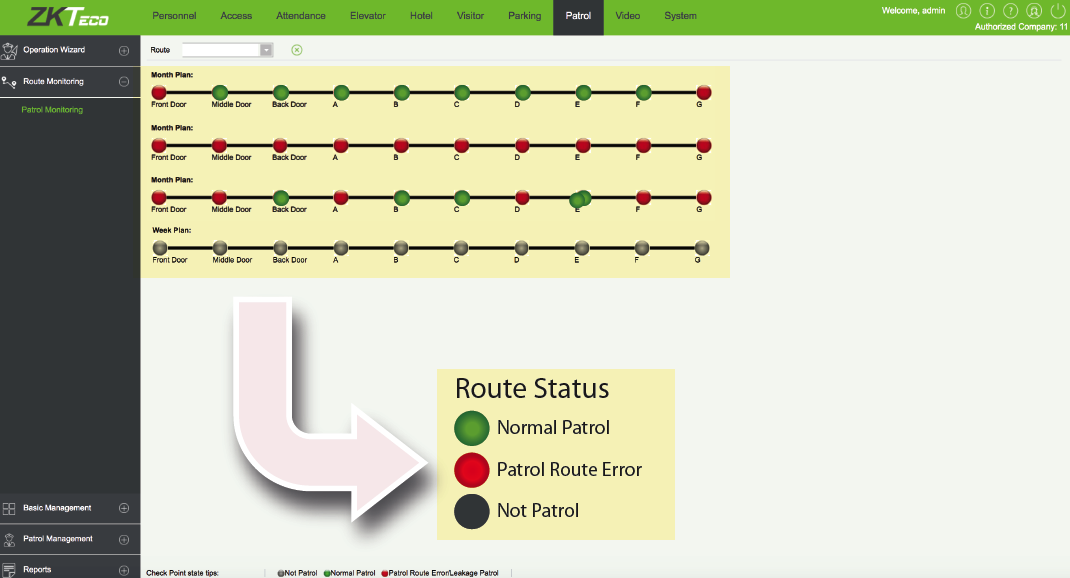 Посетители
Персонал
УРВ
Патруль
Паркинг
Доступ
Видео
Отель
Лифт
Отчёт
Чтобы администраторы имели более подробное представление о деятельности патрульного охранника, патрульный модуль предоставляет множество полезных отчетов, включая все патрульные операции, патрульные записи, статистику маршрута патрулирования, статистику персонала патрулирования.
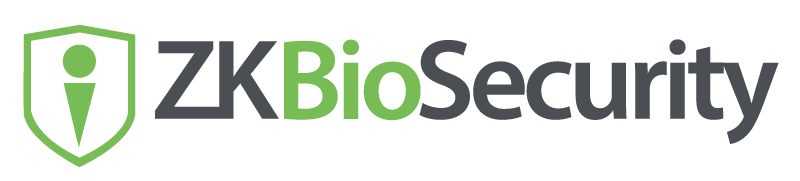 Видео
Видеосвязь
Для обеспечения высокого уровня безопасности для большинства помещений необходима платформа управления видео наблюдения. ZKBioSecurity предоставляет модуль видеосвязи, который поддерживает видео в реальном времени и видеозапись запросов, всплывающее предупреждение в режиме реального времени, когда происходит событие привязки. Кроме того, этот модуль может интегрироваться с сторонними камерами через частный протокол и ONVIF. Этот модуль также может взаимодействовать с другим модулем ZKBioSecurity, таким как контроль доступа, управление лифтом, патруль, парковка, отель.
Посетители
Персонал
УРВ
Патруль
Паркинг
Доступ
Лифт
Видео
Отель
Предварительный просмотр видео
Модуль видеосвязи позволяет пользователям подключать многокамерные каналы для предварительного просмотра.
Он поддерживает режим просмотра до 16 каналов в одном интерфейсе.
Посетитель
Паркинг
Персонал
УРВ
Доступ
Патруль
Лифт
Отель
Видео
Полностью интегрировать сторонние IPC / DVR / NVR
В настоящее время программное обеспечение ZKBioSecurity поддерживает ZKVision (серии W, P, E), серии GT / PT, Hikvision, Dahua, посредством частной интеграции протоколов и использования ONVIF для подключения других камер и сетевых видеорегистраторов.
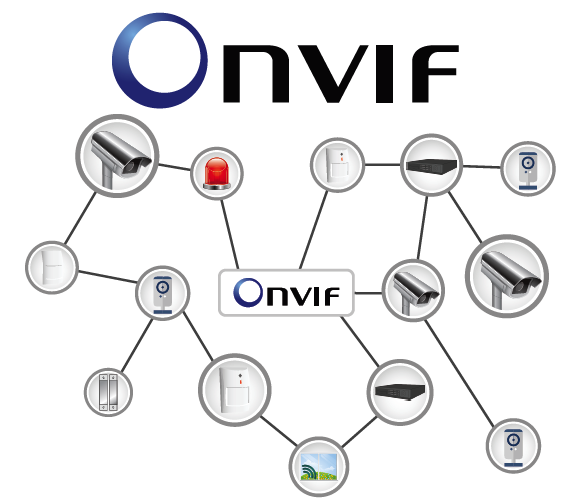 Поддержка ONVIF
ONVIF - это промышленный стандартизированный интерфейс для продуктов физической безопасности на основе IP, ZKBioSecurity использует ONVIF для большинства сторонних камер и интеграции сетевых видеорегистраторов, чтобы расширить свои обширные возможности.
Посетитель
Персонал
УРВ
Паркинг
Патруль
Доступ
Лифт
Отель
Видео
Запись видеоизображения
Чтобы максимизировать эффективность работы администраторов, модуль видеонаблюдения предоставляет подробные записи о событиях в виде фотографий и видео, в которых указано точное время и начатое местоположение при воспроизведении.
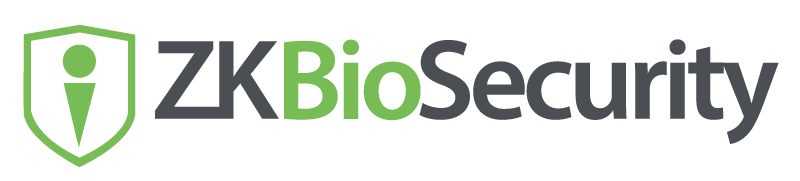 Шаблоны отчетов
Personnel Management Summary Report @Personnel Module
Access Report @Access Module
All Access Transactions @Access Module
Business Trip Report @Attendance Module
Overtime Report @Attendance Module
Daily Attendance Report @Attendance Module
Leave Summary Report @Attendance Module
Leave Report @Attendance Module
Time Shift Report @Attendance Module
Time Zone @Attendance Module
Elevator control report @Elevator Module
Guest Check-in Report @Hotel Module
Visitor History Record @Visitor Module
Patrol Guard Transaction Record @Patrol Module
Partrol Record by Day @Patrol Module
Operation Log Record @System Module
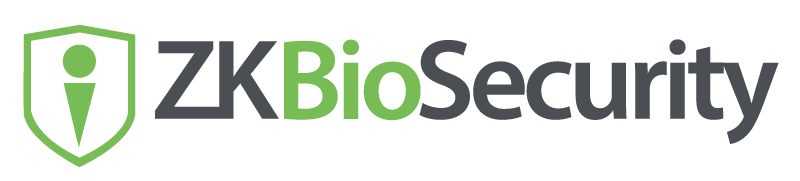 Лидер в сфере безопасности и учёта рабочего времени
Fingerprint Recognition
Face Recognition
Palm Recognition
Finger Vein Recognition
Card Recognition
Iris Recognition